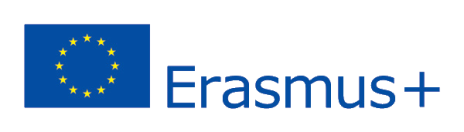 ERASMUS + 2019-1-PL01- KA201-06486
Wprowadzenie do problematyki zaburzeń zachowania
WPROWADZENIE
ZABURZENIA ZACHOWANIA
Określenie "trudny uczeń" odnosi się najczęściej do uczniów przejawiających trudności dydaktyczne i  wychowawcze. 
Projekt ten koncentruje się przede wszystkim na dostarczeniu wiedzy oraz rozwijaniu umiejętności nauczycieli i wychowawców, którzy w codziennej pracy zawodowej muszą podejmować działania profilaktyczne i korygujące wobec problematycznych zachowań uczniów w szkole.
ZABURZENIA ZACHOWANIA
Termin „zaburzenia zachowania” jest różnie ujmowany w literaturze przedmiotu. Jedni autorzy traktują go bardzo szeroko, uważając za zaburzone wszystkie te zachowania, które nie służą zaspokojeniu potrzeb osobistych człowieka i nie mają na celu rozwiązywania zadań stawianych mu przez środowisko.
Inni natomiast zawężają zakres tego pojęcia oraz stawiają normy moralne i społeczne za punkt odniesienia przy ocenie określonych zachowań.
ZABURZENIA ZACHOWANIA
Wielu autorów uznaje, że przy identyfikacji takich zachowań ważny jest czas ich wystąpienia, albowiem część dzieci
w poszczególnych fazach rozwojowych wykazuje określone zaburzenia o zróżnicowanej intensywności i czasie trwania. Zatem wiele objawów może mieć charakter przejściowy.
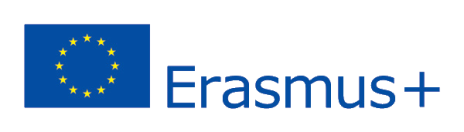 ERASMUS + 2019-1-PL01- KA201-06486
Objawy zaburzeń zachowania
WPROWADZENIE
CHARAKTERYSTYKA OBJAWÓW
Istnieje wiele klasyfikacji, które próbują scharakteryzować objawy zaburzeń zachowania u dzieci i młodzieży.
Wśród nich najczęściej występują: 
 agresja fizyczna, wszczynanie bójek;
 przemoc wobec młodszych lub słabszych zwierząt;
 niszczenie mienia własnego i cudzego, kradzież;
 kłamstwa;
 wagarowanie, ucieczka z domu;
 przedwczesna i warunkowa inicjacja seksualna;
 autodestrukcja w postaci prób samobójczych i samookaleczeń;
 nadużywanie narkotyków i substancji psychoaktywnych.
OBSZARY ZABURZEŃ ZACHOWANIA
Zaburzenia zachowania mogą przejawiać się w różnych obszarach funkcjonowania dziecka. 

Praktycy najczęściej wymieniają cztery rodzaje obszarów: 
zaburzenia w relacjach z dorosłymi;
zaburzenia w relacjach rówieśniczych; 
zaburzenia postrzegania siebie;
zaburzenia w sytuacjach zadaniowych.
OBSZARY ZABURZEŃ ZACHOWANIA
1. Zaburzenia w relacjach z osobami dorosłymi polegają najczęściej na atakowaniu osób, które są dla dziecka życzliwe lub których nie zna, odrzucaniu propozycji współpracy i pomocy, prowokowaniu agresji, braku zaufania, manipulowaniu dla uzyskania korzyści, kłamstwach, groźbach, próbach zastraszania itd. 
2. Zaburzenia w relacjach z rówieśnikami przejawiają się najczęściej jako rywalizacja za wszelką cenę, odrzucanie innych, odstraszanie, izolowanie się, agresja, przemoc, manipulowanie innymi w celu osiągnięcia określonych korzyści, okazywanie pogardy i niechęci, próby podporządkowania i dominacji nad innymi itp.
OBSZARY ZABURZEŃ ZACHOWANIA
3. Zaburzenia w postrzeganiu samego siebie to zachowania autodestrukcyjne, które polegają przede wszystkim na nieadekwatnej ocenie siebie i swoich możliwości, deprecjonowaniu siebie, autoagresji, obwinianiu siebie itd. 
4. Zaburzenia w sytuacjach zadaniowych ujawniają się zazwyczaj w realizacji zadań związanych z nauką szkolną, zainteresowaniami dziecka oraz innymi sytuacjami życiowymi. Zaburzenia mogą pojawiać się w różnych fazach realizacji zadania i mogą przybierać różne formy, np.: odmowa wykonania zadania, odkładanie na później, przerywanie działania w trakcie realizacji, niewykorzystywanie swoich możliwości w realizacji zadania.
OBSZARY ZABURZEŃ ZACHOWANIA
Omówione rodzaje zaburzeń zachowania zostały uzupełnione w projekcie o kolejny ważny obszar, jakim są zaburzenia funkcjonowania ucznia w klasie. 
Każda grupa ma swoje normy, do których muszą stosować się jej członkowie. Nieumiejętność rozpoznania i respektowania tych zasad lub nieumiejętność konstruktywnego przeciwstawienia się im powoduje liczne konflikty, które skutecznie utrudniają prawidłowe funkcjonowanie w zespole. 
Równocześnie problemy te generują i wzmacniają inne obszary zaburzeń zachowania dziecka.
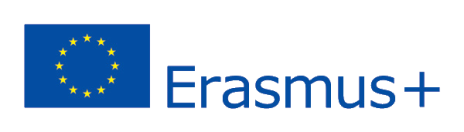 ERASMUS + 2019-1-PL01- KA201-06486
Przyczyny zaburzeń zachowania
WPROWADZENIE
PRZYCZYNY ZABURZEŃ ZACHOWANIA
Zaburzenia zachowania mogą być spowodowane przez:
czynniki biologiczne;
czynniki społeczne i środowiskowe;
czynniki psychologiczne.
CZYNNIKI BIOLOGICZNE
Niektóre  zaburzenia zachowania mogą mieć podłoże genetyczne. Jeżeli wśród członków rodziny występowały wcześniej problemy z zachowaniem, nauką, ADHD, lęki, depresja czy zaburzenia emocjonalne, to dzieci pochodzące z takich rodzin mogą być bardziej narażone na pojawienie się wymienionych problemów.
CZYNNIKI SPOŁECZNE I ŚRODOWISKOWE
Dzieci, które pochodzą z rodzin dysfunkcyjnych są bardziej narażone na pojawienie się zaburzeń zachowania. 

Do najczęstszych czynników środowiskowych, generujących problemy ucznia należą:
narażenie na przemoc;
rozpad rodziny;
rygorystyczny lub niekonsekwentny styl wychowania; 
niepowodzenia edukacyjne;
trudności finansowe rodziców.
CZYNNIKI PSYCHOLOGICZNE
Dzieci z zaburzeniami zachowania doświadczają również innych problemów. Często bowiem nie radzą sobie ze swoimi emocjami, poziomem aktywności i zdolnością do koncentracji uwagi. 
Brak wiedzy i umiejętności w zakresie konstruktywnych sposobów radzenia sobie w sytuacjach trudnych powoduje wzrost napięcia emocjolanego, przyczyniając się do eskalacji zaburzeń zachowania.
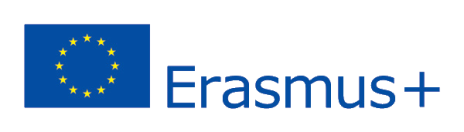 ERASMUS + 2019-1-PL01- KA201-06486
Konsekwencje zaburzeń zachowania
WPROWADZENIE
KONSEKWENCJE
Jeżeli uczniom z zaburzeniami zachowanie nie zostanie udzielona odpowiednia pomoc, to ich problemy pogłębiają się, co może doprowadzić do pogorszenia ich sytuacji życiowej i pojawienia się konsekwencji długoterminowych.
KONSEKWENCJE DŁUGOTERMINOWE
Wśród najczęstszych konsekwencji problemów zachowania w perspektywie długoterminowej wymienia się:
problemy prawne;
umieszczenie w ośrodku socjalizacyjnym lub resocjalizacyjnym;
nadużywanie lub uzależnienie od substancji psychoaktywnych;
niepowodzenia w nauce;
zawieszenie lub wydalenie ze szkoły;
podejmowanie zachowań ryzykownych;
rozwój zaburzeń osobowości;
wykluczenie społeczne;
problemy w relacjach rodzinnych.
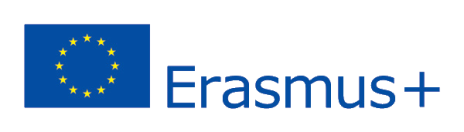 ERASMUS + 2019-1-PL01- KA201-06486
Profilaktyka i interwencja  wobec zaburzeń zachowania
WPROWADZENIE
DZIAŁANIA PROFILAKTYCZNE I INTERWENCYJNE
Im wcześniej uczniowie otrzymają odpowiednią pomoc, tym szybciej będą mogli prawidłowo funkcjonować w środowisku społecznym, odbudowując swoje pozytywne relacje z innymi.
Główne sposoby działania wobec zaburzeń zachowania:
poradnictwo;
trening umiejętności społecznych;
działania  podejmowane w środowisku rodzinnym;
działania podejmowane w środowisku szkolnym;
psychoterapia;
socjoterapia.
PORADNICTWO
Poradnictwo polega przede wszystkim na udzielaniu porad oraz dostarczaniu informacji osobie, która znalazła się w sytuacji trudnej. Podstawą pomocy jest rozmowa z doradcą, która ma ułatwić zrozumienia problemu oraz zaplanowanie konkretnych działań, dzięki którym będzie można  rozwiązać problem.
TRENING UMIEJĘTNOŚCI SPOŁECZNYCH
Trening umiejętności społecznych dotyczy m.in.:
strategii radzenia sobie z gniewem;
sposobów rozwiązywania problemów;
nawiązywania i podtrzymywania relacji z innymi;
rozwijanie kompetencji komunikacyjnych, emocjonalnych z uwzględnieniem umiejętności poznawczych;
poczucia tożsamości i własnej wartości, a także samooceny.
TRENING UMIEJĘTNOŚCI WYCHOWAWCZYCH
Trening umiejętności wychowawcych pomaga rodzicom i opiekunom kształtować i rozwijać ich kompetencje w wielu różnych zakresach m.in.:
rozpoznawania własnych emocji i ich kontroli (np. radzenia sobie z gniewem czy złością);
bycia konsekwentnym;
odpowiednim dyscyplinowaniu i nagradzaniu;
współpracy z dzieckiem w celu rozwiązania jego problemów;
uświadomienia sobie uczuć, myśli, przekonań oraz potrzeb dziecka;
rozpoznawania i rozumienia motywów działania swojego dziecka.
PRZYKŁADOWE ZAŁOŻENIA TRENINGU UMIEJĘTNOŚCI WYCHOWAWCZYCH
Należy stwarzać możliwości wyboru, aby dać dzieciom poczucie kontroli i decyzyjności.
Należy postępować konsekwentnie, wyznaczać rozsądne granice i upewniać się, że ich przekroczenie zawsze niesie za sobą takie same konsekwencje.
Należy poświęcać dziecku odpowiedznią ilość uwagi i aktywnie angażować się we wspólne zabawy, rozmowy, a nawet codzienne obowiązki domowe.
Należy kontrolować swoją złość i gniew.
Należy chwalić dziecko za jego dobre zachowanie.
Należy ograniczać czynniki zewnętrzne, które mogą wywołać agresję dziecka, (np. agresywne gry, niekontrolowany dostęp do internetu).
Nie należy ustalać zbyt wielu reguł, ale skupić się na najważniejszych.
DZIAŁANIA PODEJMOWANE W SZKOLE
Wychowawcę klasy, który pracuje z uczniami z zaburzeniami zachowania powinni wspierać wszyscy członkowie społeczności szkolnej, a szczególnie dyrektorzy, pedagodzy, psychologowie. Również specjaliści pracujący poza szkołą (np. pracownicy socjalni, terapeuci, doradcy) powinni włączać się w działania korygujące.

Indywidualny Plan Edukacyjny (IEP) jest jednym ze spobów planowania długotrwałej pracy z uczniem z zaburzeniami zachowania. Prawidłowo przygotowany plan powinien jasno określać cele, sposoby ich realizacji oraz osoby wspierające ucznia w działaniu.